Expanded Public Works ProgrammeEPWP 3rd SummitCommissions Discussions Template
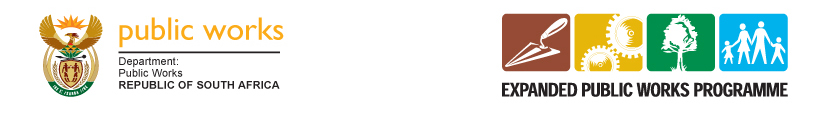 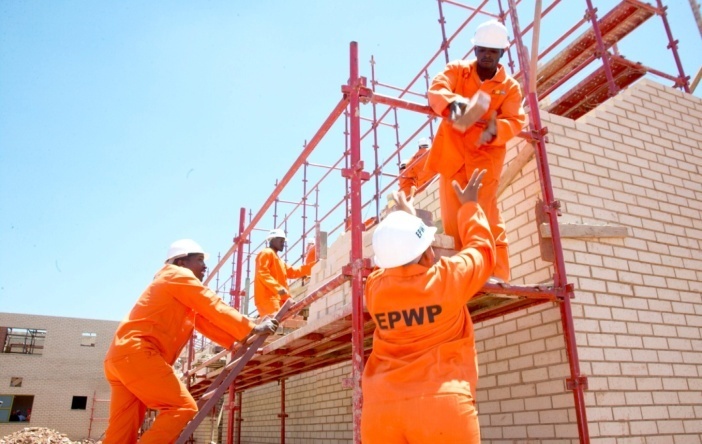 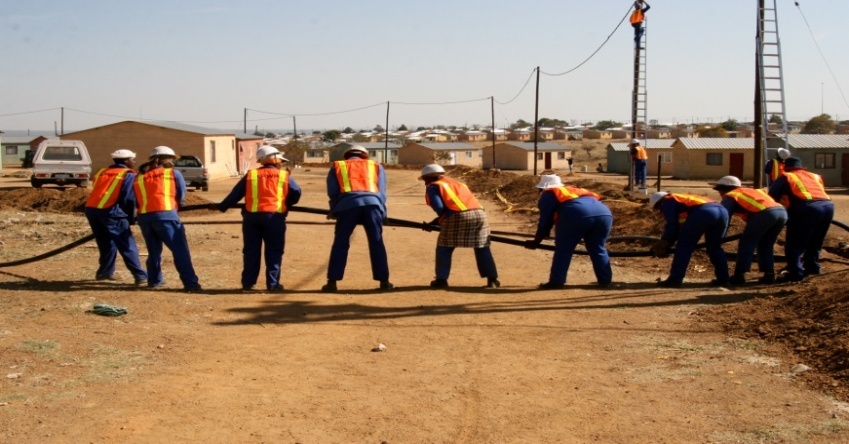 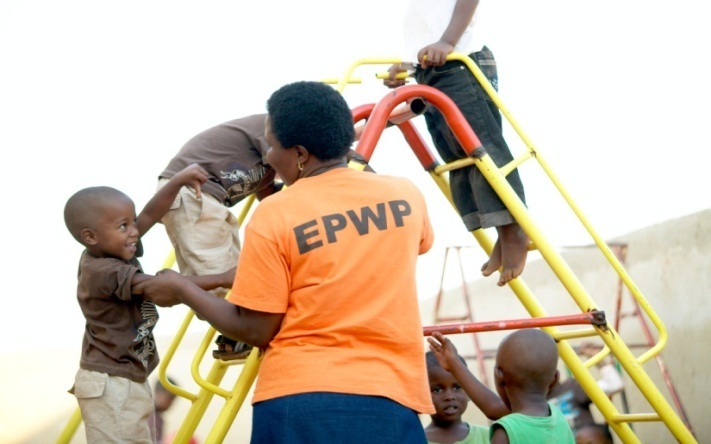 1
Definition of Convergence in EPWP
Definition:
Convergence is the fostering of synergies within and amongst sectors and programmes of the Expanded Public Works Programme (EPWP) to ensure that resources are efficiently and effectively utilised to maximise benefits for sectors, programmes, and participants.
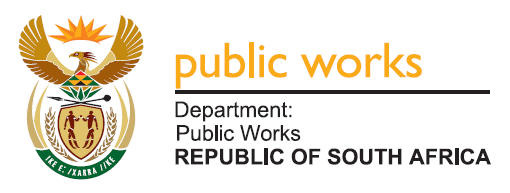 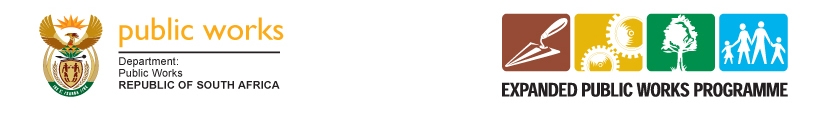 2
Commission 03: Practical measures to achieve convergence
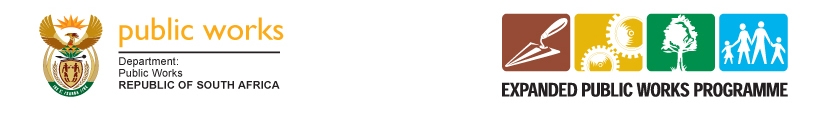 3
Commission 03: Practical measures to achieve convergence
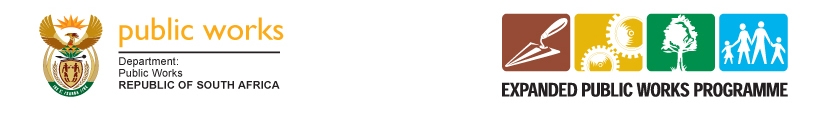 4
Commission 03: Practical measures to achieve convergence
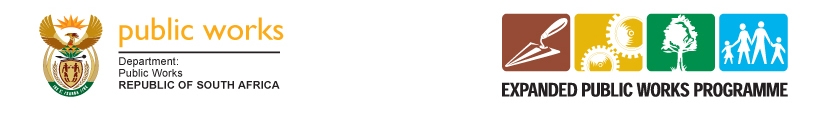 5
Commission 03: Practical measures to achieve convergence
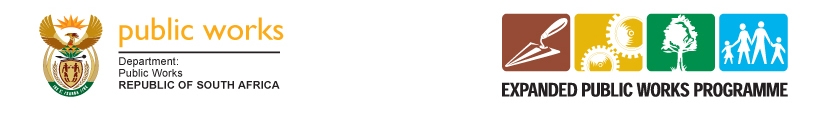 6
ISSUES OF CONCERN FOR CONVERGENCE
Existing grey areas between sectors
Standardization of stipends
Is there a need for sectors?
Pilot the initiative/ good practices of convergence
Record an upload good practices, norms and standards on the EPWP website
Revival of Knowledge  Management in EPWP
Practical selection of beneficiary processes for convergence